ФГБОУ «Орлёнок»Начальная школа-детский садпгт Новомихайловский Туапсинский район
«Духовно-интеллектуальное воспитание и развитие младших школьников  на основе лингводидактического подхода»
Консультация для педагогов
Шульгина Елена Викторовна
преподаватель
Цель: расширить объём знаний педагогов по духовно-интеллектуальному воспитанию и развитию младших школьников через изучение английского языка
1 Актуальность лингводидактического подхода в духовно-интеллектуальном воспитании и развитии младших школьников2 Определение понятия духовности3 Возможности  проектной  деятельности 4 Использование обучающих компьютерных программ5 Итоги, Результат - Развитие важных черт характера личности - Формирование филологического мышления учащихся - Развитие познавательных функций психики учащихся
Духовный кризис. Образование – основа духовности
Концептуальное  обоснование духовно-интеллектуального воспитания младших школьников базируется на идее проявленности  духовности в языке как родовом человеческом свойстве.  Воспитание духовности опирается  на интеллектуальное  развитие  обучающихся, детерминированное  возрастными особенностями внимания, восприятия, воображения, памяти  и мышления. 
Духовно-интеллектуальное воспитание младшего школьника в учебном процессе – это педагогическое взаимодействие учителя и обучающегося по  овладению познавательными процессами, направленными на самообразование в качестве духовного приближения к истине. Данный процесс включает  две составляющие : духовно-интеллектуальное развитие ребёнка и соответствующее обучение в качестве технологического аспекта. Показателем духовно-интеллектуального становления младших школьников является их языковое развитие, что обусловило опору на лингводидактический подход в учебном процессе
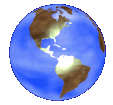 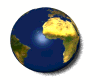 Духовное воспитание и лингводидактика
Духовное воспитание есть педагогический процесс становления экзистенциальных  ценностей, есть воспитание смысла жизни ребёнка. Это воспитание должно опираться на интеллектуальное воспитание, т.е. развитие педагогом  психических познавательных процессов ребёнка , среди которых важнейшими являются : внимание, восприятие, воображение, память, мышление, в связи с чем мы говорим о духовно-интеллектуальном воспитании как о едином целостном процессе.
При этом  основным фактором  духовно-интеллектуального воспитания выступает познавательный интерес, который, «поднявшись» до своего высшего уровня, т.е. до познавательной потребности, обеспечивает трансформацию собственной интеллектуальной деятельности школьника в смыслообразующую для него деятельность, что является  проявлением духовности учащегося. 
Одним из основных педагогических средств духовно-интеллектуального воспитания учащихся выступает лингводидактика, так как язык (как родной, так и иностранный)  является непреходящим носителем духовности и интеллекта для человека, начиная с раннего онтогенеза.
Содержание и процесс духовно-интеллектуального воспитания младших школьников ориентируется на  активизацию языкового ресурса, развитие душевности ребёнка, его способностей к сопереживанию, становлению системы абсолютных ценностей , формированию умений и навыков познавательной деятельности, способности к креативности, к принятию нестандартных решений.
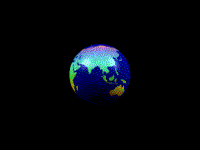 Метод проектной деятельности, использование обучающих компьютерных программ – это и повышение мотивации к изучению языка, и возможность проявить творческие способности, идеи ребёнка, а также применить полученные знания на практике.
Проекты с использованием
 -ИЗО и ручного труда,
- музыки и песен,
- хореографии,
- физической активности,
- драматизации
Мультимедийные технологии
(мультимедиа - много сред: текст, звук, видео)
Позволяют в яркой, интересной форме овладевать основными способами общения: говорением, чтением, аудированием, письмом. Так происходит повышение уровня мотивации, качества знаний учащихся, рост профессиональной компетенции учителя
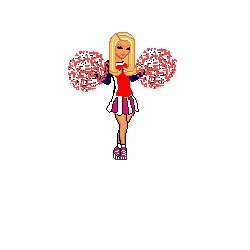 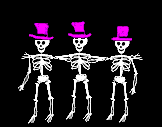 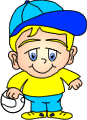 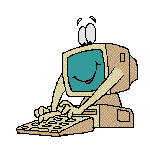 В марте 2010 состоялась встреча учащихся 1-4 классов нашей школы  со старшим преподавателем при посольстве США в Москве Джоном Сильвером и преподавателями школы «ACCESS» в компьютерном классе ДКиС во время связи «on line» со школьниками из Белфаста (Великобритании)
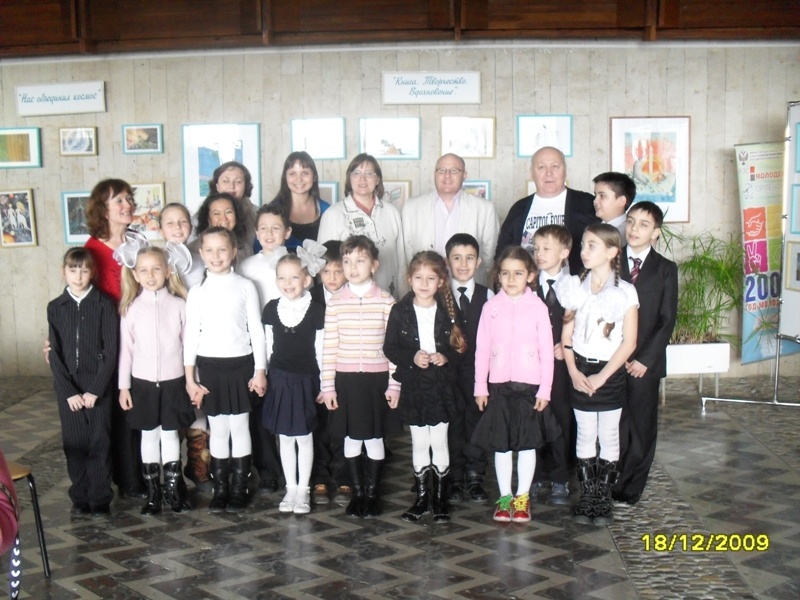 Мастер-класс для родителей учащихся  4 класса.
Сказка «The Wolf and the seven kids»
В гостях у Мисс  Чэттер .Описание внешности.
Урок здоровья. Советы доктора Хелса
Актуализация новых знаний .Рекомендации по режиму дня
Вот он, праздничный стол!
Гостеприимство «мухи-именницы» не знает границ
Развитие важных черт характера личности
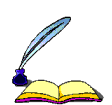 Знание иностранного языка есть результат большого личного труда учащегося.
Процесс изучения  английского языка способствует развитию  таких черт характера, как:
-целеустремлённость
-терпение
-настойчивость
-усидчивость
-аккуратность
-самостоятельность
Кроме того, изучение И.Я.  Уже в этот период способствует развитию специфической ведущей деятельности подросткового возраста – межличностного общения. 
Происходит развитие  культуры умственного труда, осознание общечеловеческих ценностей стран изучаемого языка и родной страны, происходит знакомство с нравственно-этическими традициями в обществе, вопросами современной морали, накапливается информация практически обо всём.
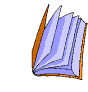 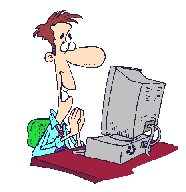 Развитие познавательных функций  психики учащихся
Мнемотехника, т.е. разные приёмы запоминания:
Произвольные и непроизвольные,
Механические и логические,
Непосредственные и опосредованные (через опорные сигналы.

Интеллектуальные функции анализа и синтеза
Таким образом совершенствуется отвлечённое мышление
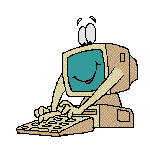